Modulreflexion in rotierenden Kleingruppen
1. 
Zu jedem Modul  Inhalte, die spontan  erinnert werden, auf 
gelbe Karten notieren.
Zu jedem Modul 
Erkenntnisse und Erlebnisse auf blaue Karten notieren
Gruppen rotieren ( so dass jede Gruppe jede Position bearbeitet)
2. 
Ein Modul auswählen, Karten in eine Struktur legen
(logische Zusammenhänge innerhalb eines Moduls)
3. 
Vernetzungen zwischen den Modulen schaffen
(grosses Netzwerk modulübergreifend) Karte wählen und einem anderen Modul erklärend zuordnen usw….
[Speaker Notes: 4 Gruppen a 5 Personen – 3 Rochaden = Positionswechsel]
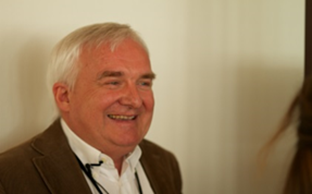 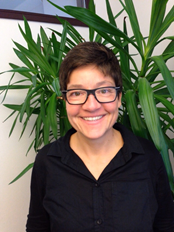 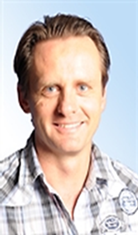 Ausbildung zur Praxis-ausbilderin/
zum Praxis-ausbilder  mit SVEB-Zertifikat
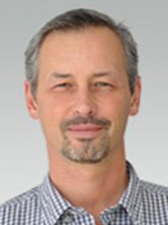 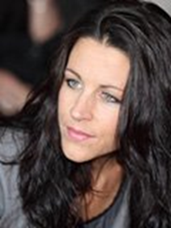 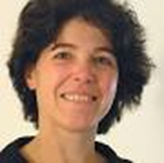